Get to the Point!
Write effective scenes, characterization, conflict, plot, and more with clustering.
Words, where are my words?
This is crap!
I should check my sales.
I have no hook!
What’s a hook?
What is my premise?
Who am I kidding? I am not a writer
I need more coffee.
What is the point??
Inner Editor
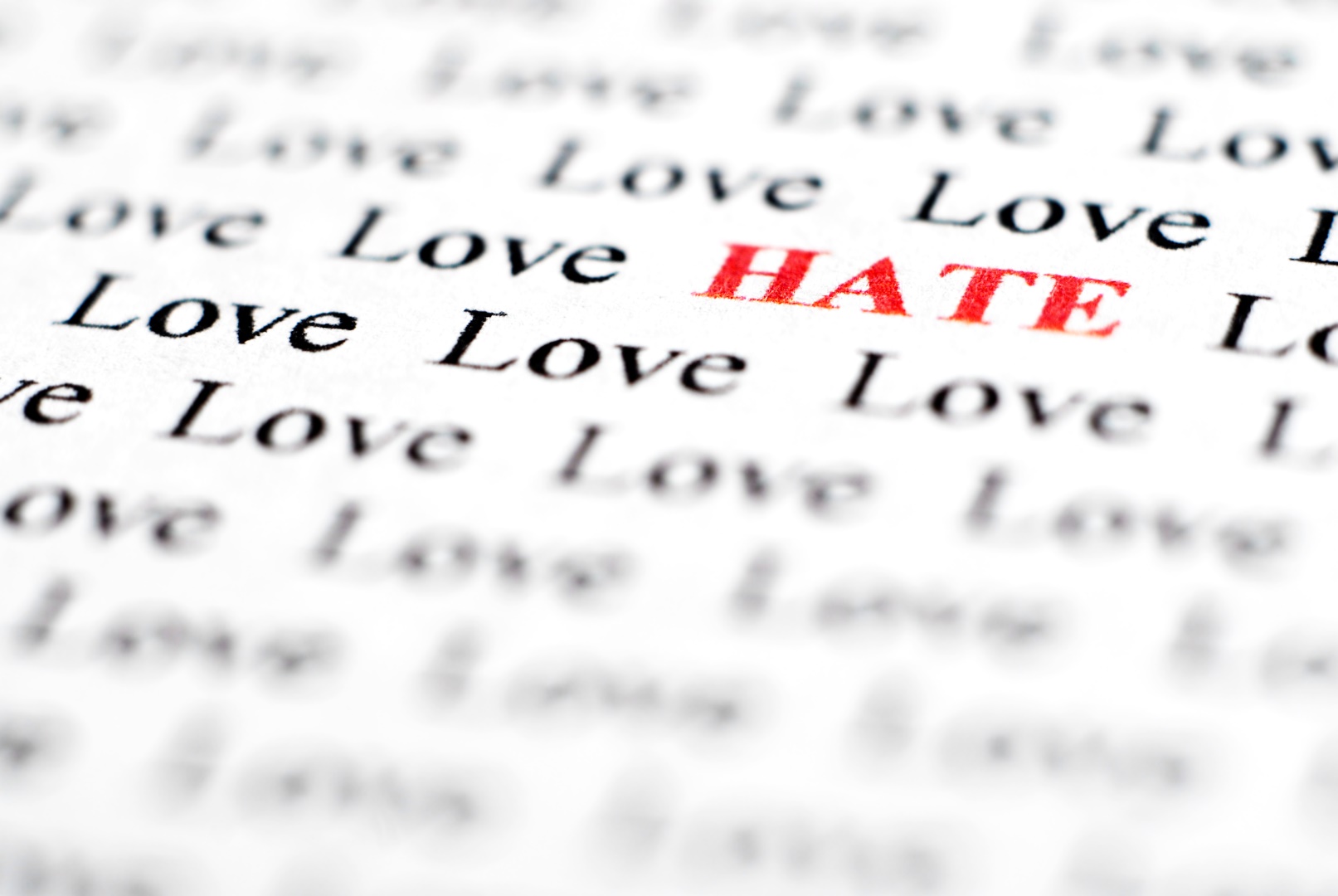 ID 4942853  © Lane Erickson
 | Dreamstime.com
Thinking, Thinking, Thinking
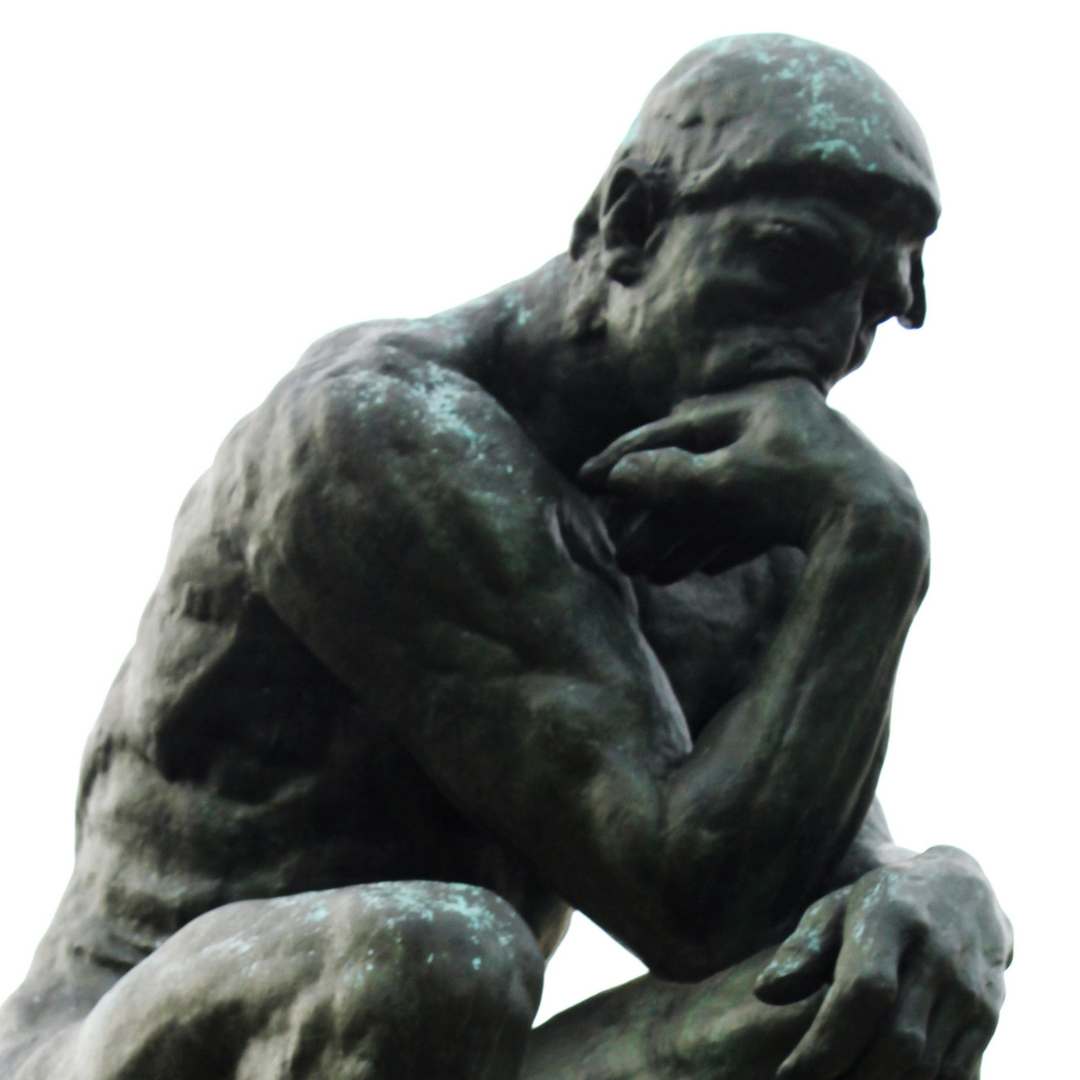 Oh No!
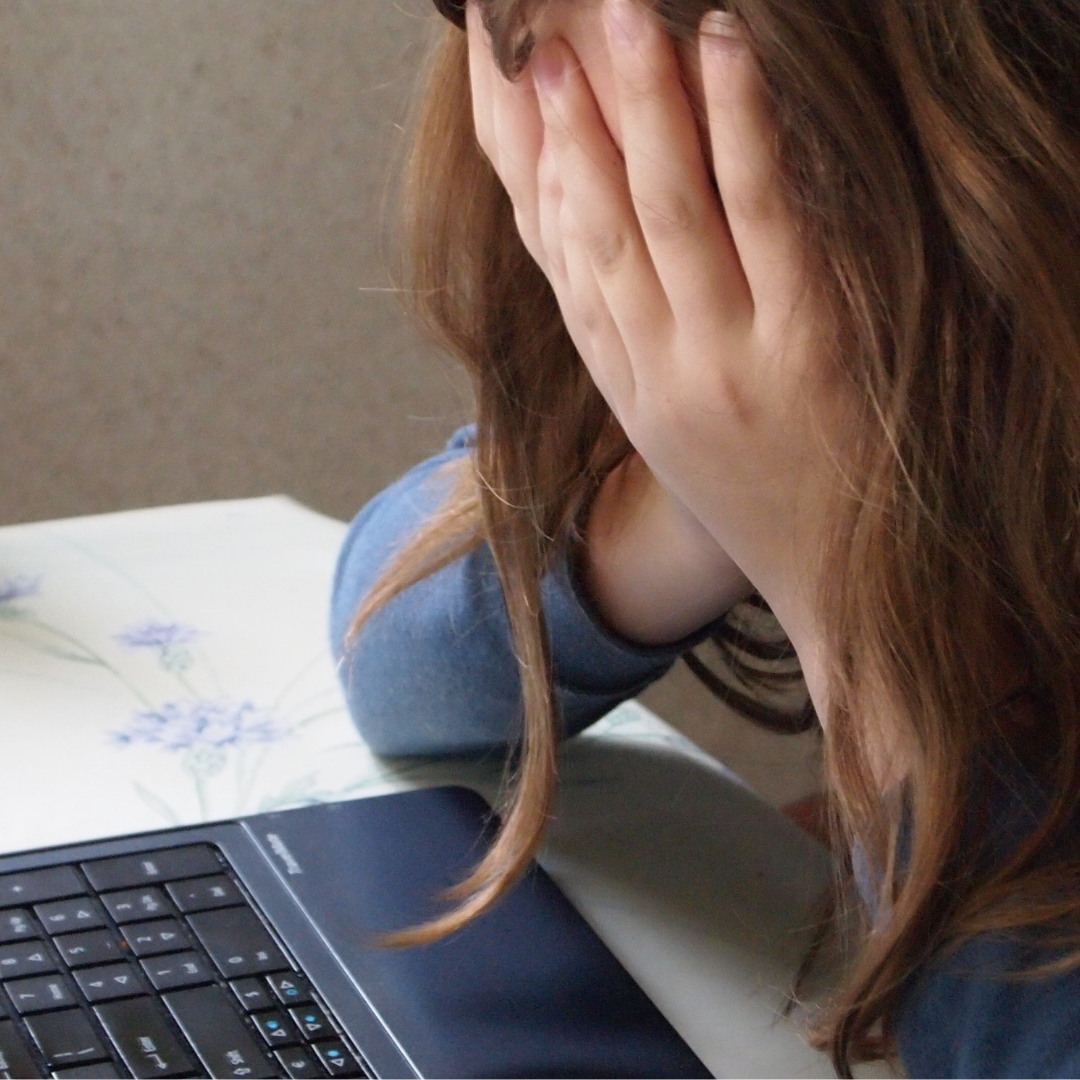 What is clustering?
What can be done with clustering?
Why does it work for me?
Cluster: 
Scene Goals
Vignettes
Taglines
Emails
Poetry
What is Clustering?
It is a brainstorming tool that quiets the inner censor and engages the creative aspect of the brain, effortlessly. It helps bridge the right and left sides of the brain to enrich your writing and clarify its importance. No matter what level of writer you consider yourself—beginning or experienced – you can boost your writing’s effectiveness and creativity with clustering.
What can be done with Clustering?
I use clustering to brainstorm plot, characterization, and scene problems for my novels and short stories. I also use it to strain out clutter in my mind when writing fiction, nonfiction, titles, taglines, and correspondence of all kinds.
Why Does it Work for Me ?
Clustering is versatile. I can pull out a blank piece of paper and immediately tackle a block while writing a scene. Using a pencil and paper, the process is very hands-on and tactile, which enhances flow of ideas. Like most authors, I compose on a keyboard. But when I encounter a problem or feel my writing is going in an unproductive direction, breaking away to cluster with a pencil and paper produces new insights and those magical AhA! Moments. With clustering, we bypass the logical, censoring side of our brain and give voice to the imagery and sensations that the right side will find associations and patterns put to word that will provide meaning.
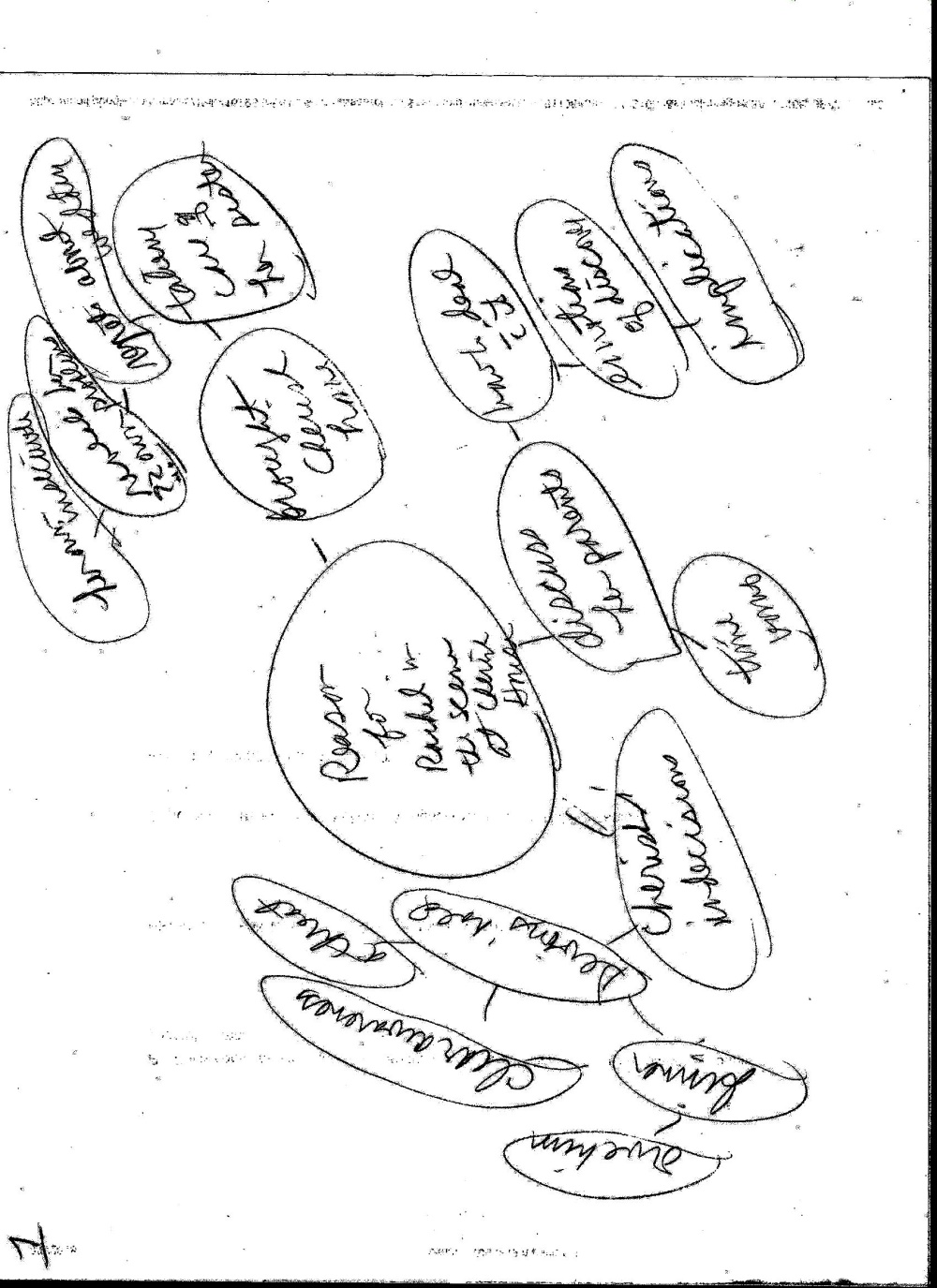 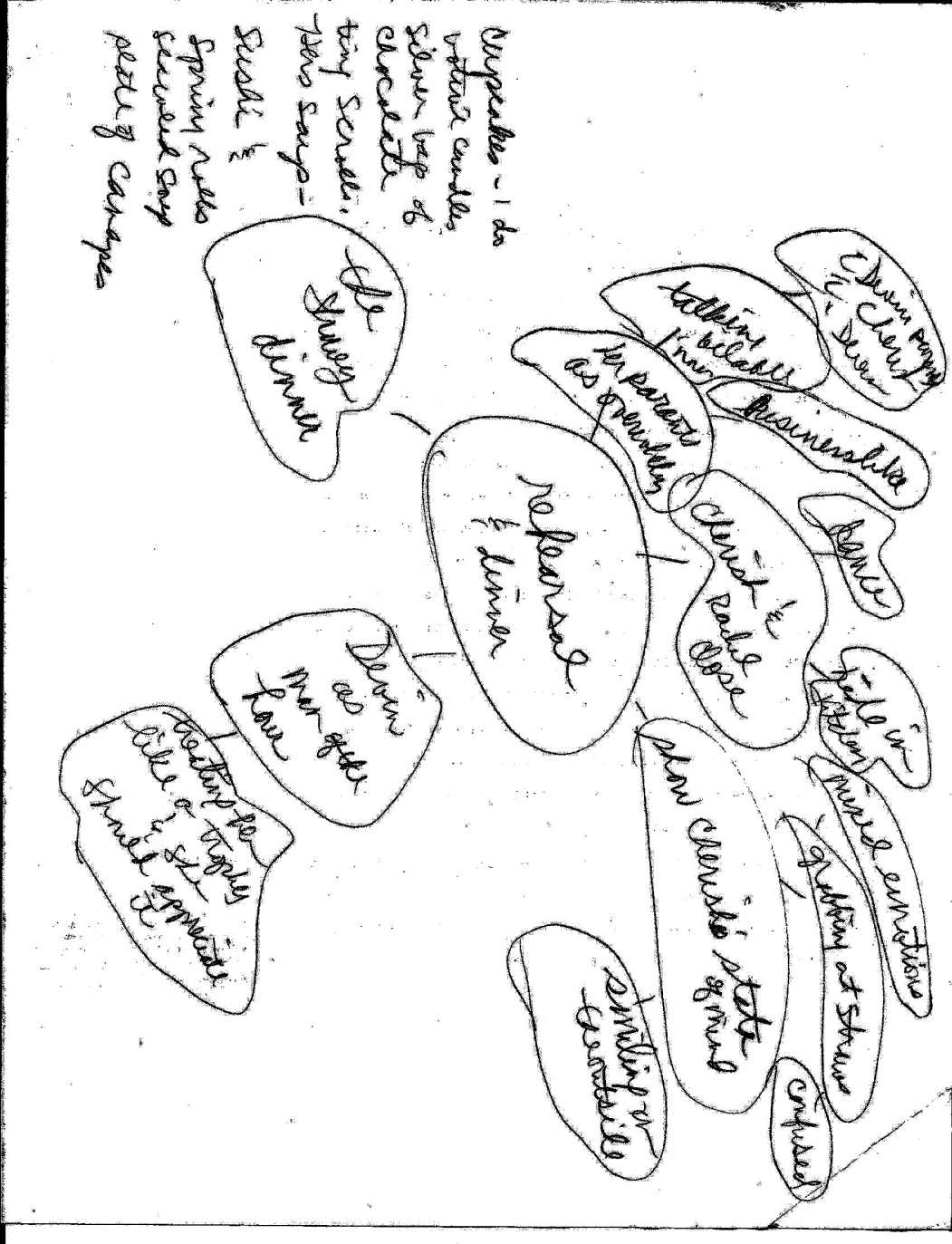 Effective Scenes
Essential Elements:
	plot point
	character’s goal
	action that advances the plot or heightens tension
Important Elements:
	character development, a cause of character conflict
	an effect of character development
	raise stakes
	reinforce stakes
	character motivation
Bonus Elements:
	character backstory
	world building
	tone
	theme
	foreshadowing
http://blog.janicehardy.com/2012/01/fundamental-check-do-your-scenes-have.html
Brain Power
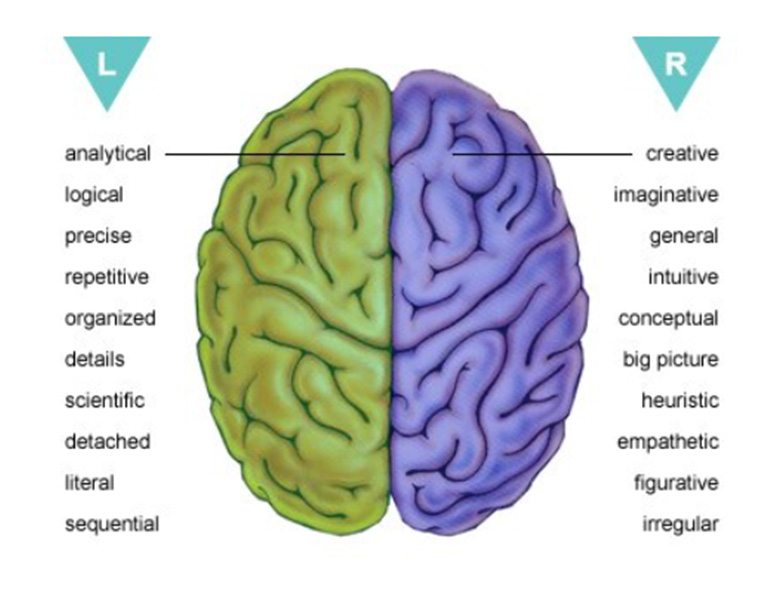 “In effect, the left-brain is a scientist, the right-brain an artist.” Roger Sperry, Pulitzer Prize winning brain research scientist.
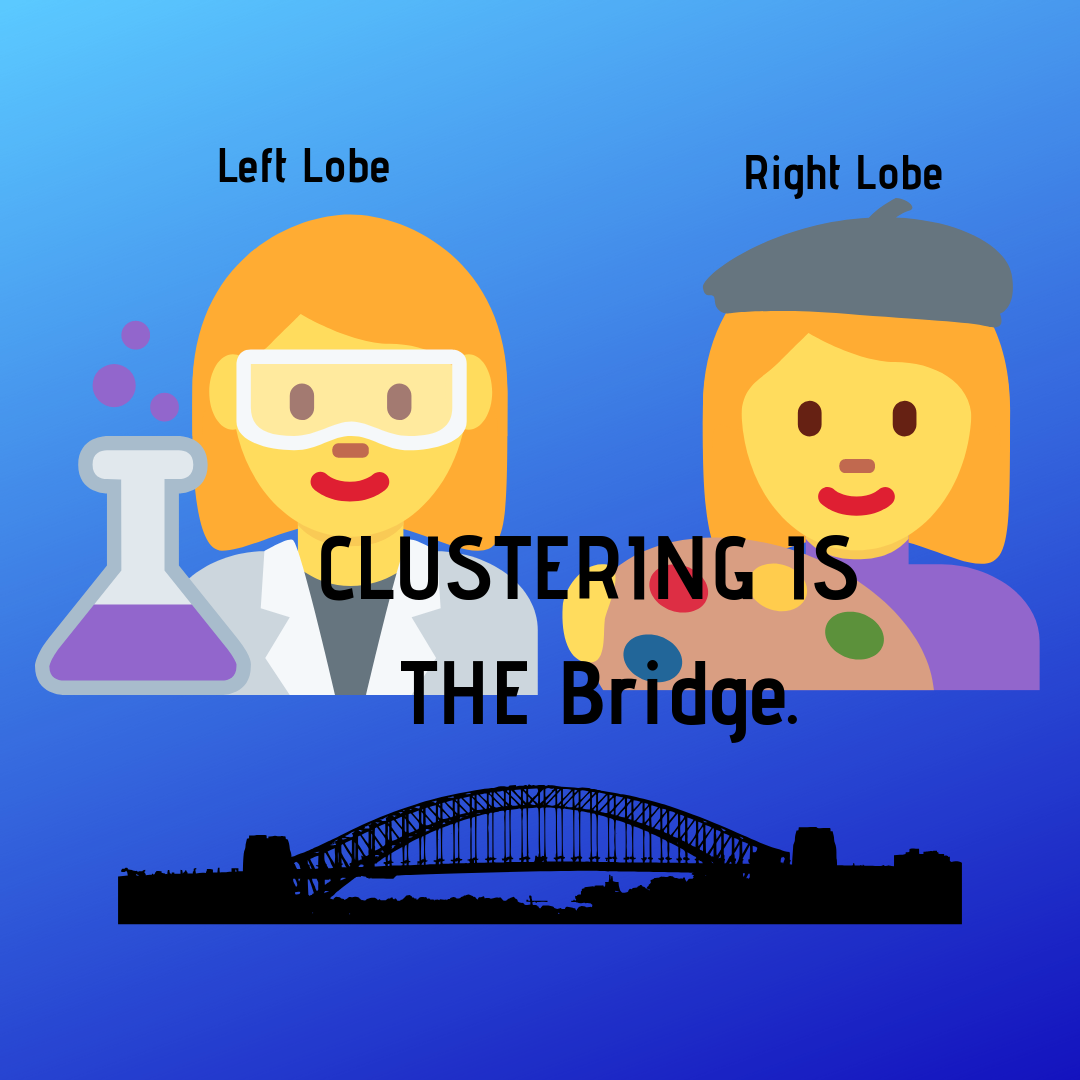 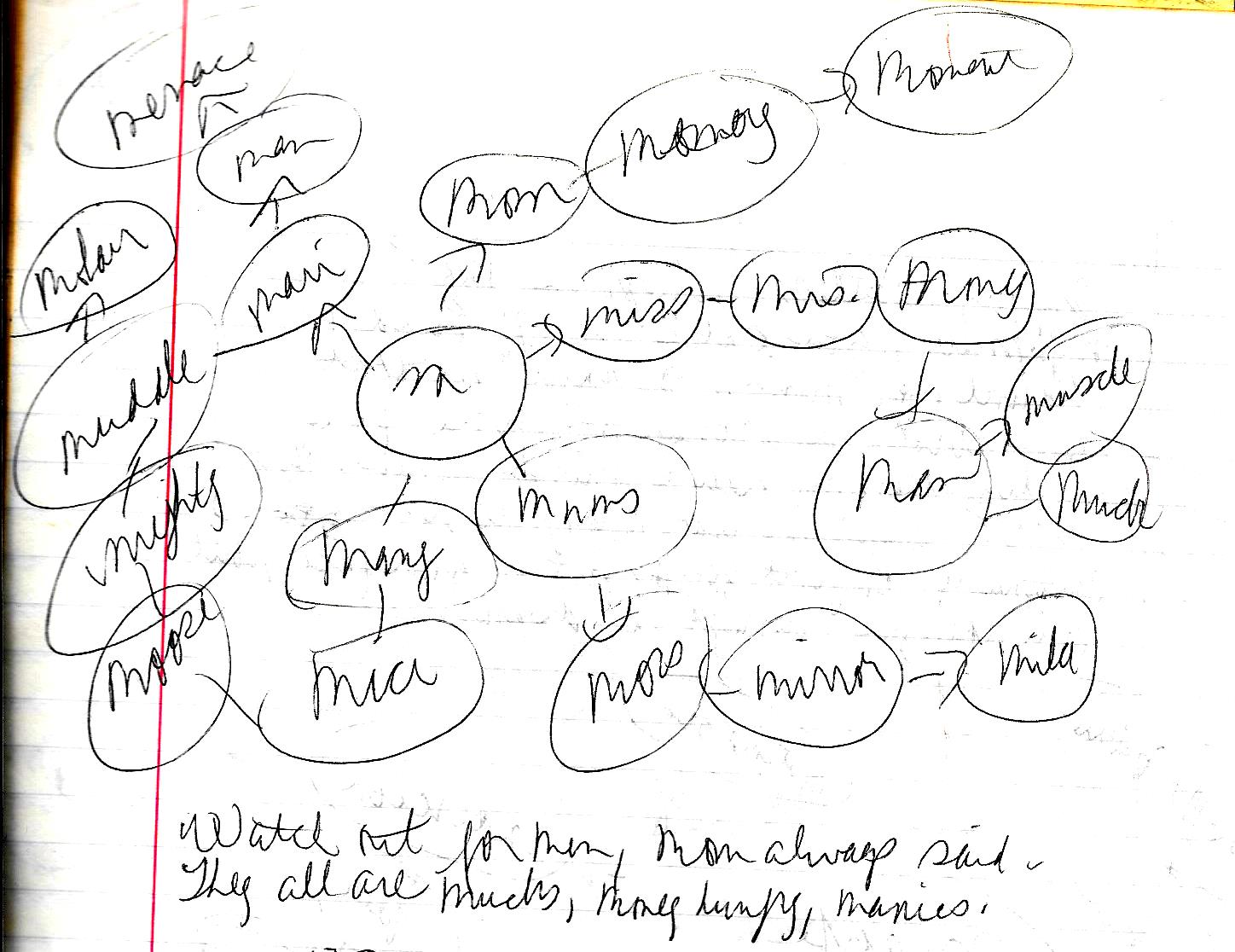 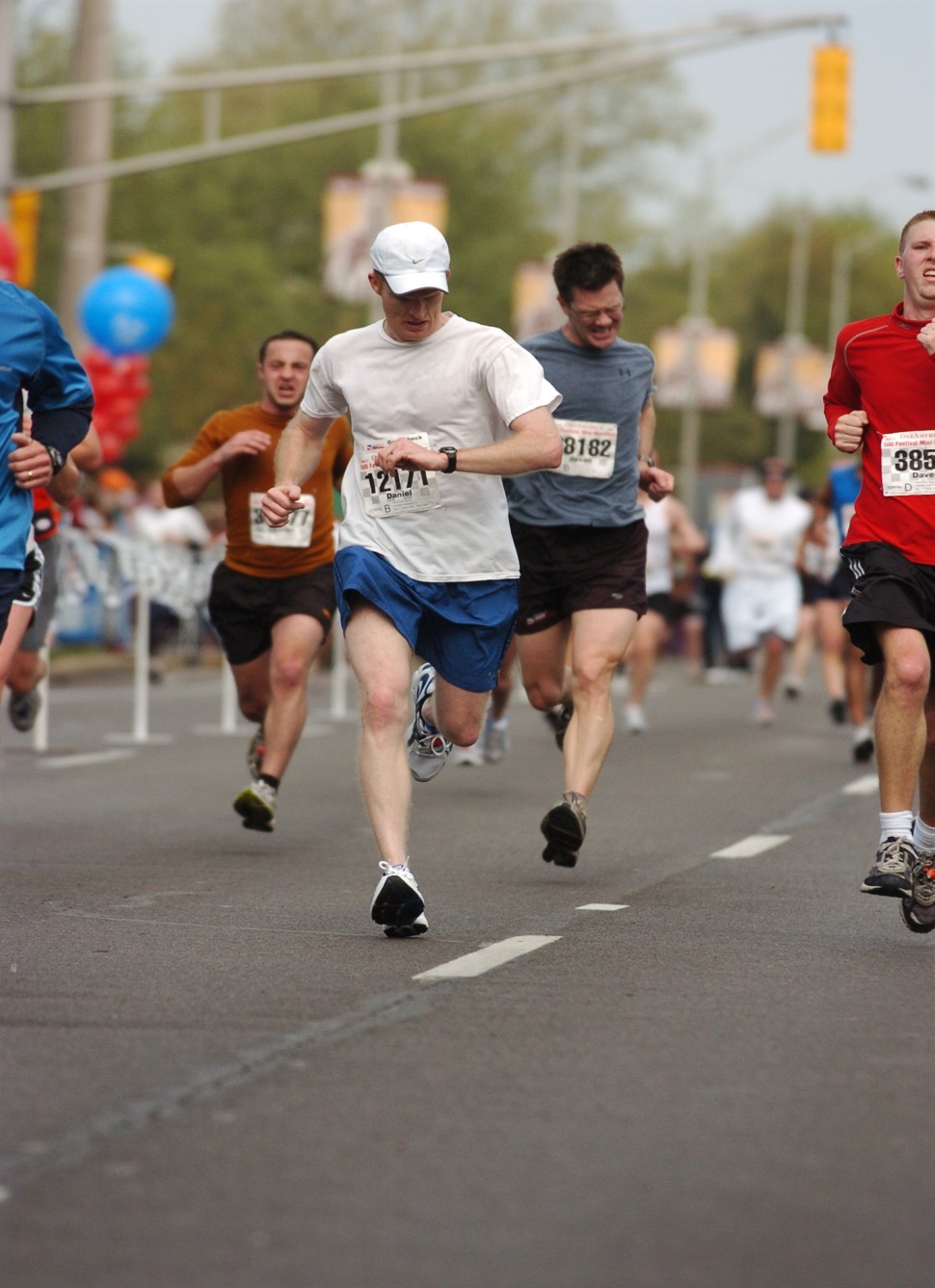 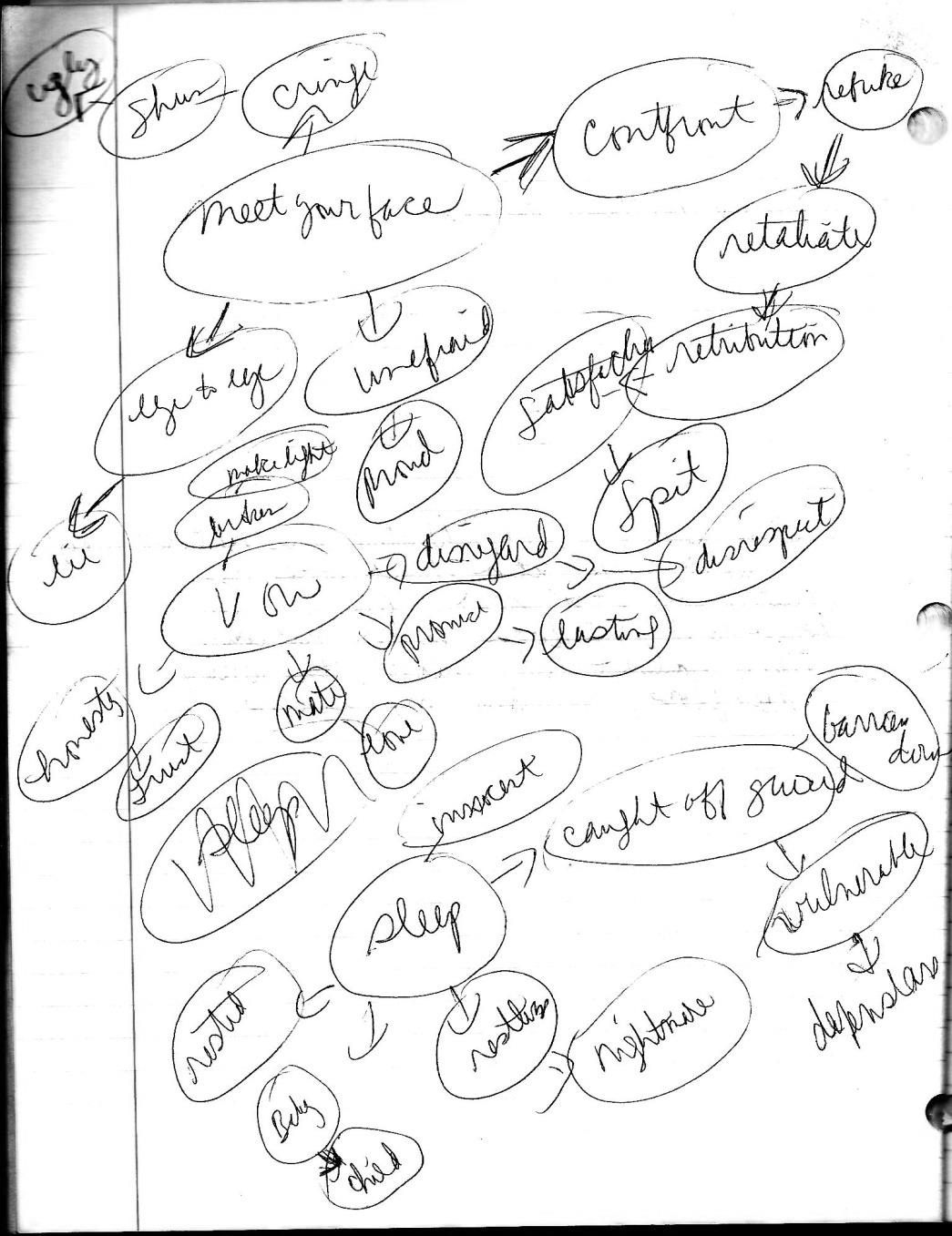 In my restless sleep, in my nightmares,  you catch me off guard and haunt my mind. It angers me that you broke a promise and were far less than my naïve mind knew. But what angers me far more is that I continually confront you and spit in your face, but only when you disrupt my dreams.
Tips
Wonder 
Accept
Feel
Write
Wonder
Wonder bypasses the need for the right answer. Wonder elicits curiosity, intuition, active mind. There is no logic or right or wrong when you’re in a state of wonder. Open yourself to the bliss of wonder: I wonder what color the sound of a raindrop evokes. I wonder what it’s like to look up into the sky and see three moons. Is each one a different color? Does that have a purpose or is it simply beautiful? 

Wonder facilitates new insights and recognition of a new, possibly exciting pattern that leads to purpose and meaning. Allowing wonder and capturing associations that form a pattern elicits a natural desire to complete the picture by writing. And your right side brain helps you do that. Wonder is so exciting!
Accept
Accept that there is no right or wrong in clustering. You’re just going to try it.

There are no failures.
Feel
Before you start clustering, grab your piece of paper and beloved writing utensil and pause.

Close your eyes. Sit still and breathe deeply, in and out, several times.

Open your eyes and write a focusing word or phrase in the center of your paper. Just write whatever words follow until you feel the shift and recognize a pattern forming and the direction to write in. Notice that happening. It will.

Don’t think about it, feel it.
Write
Don’t engage your left brain by thinking. Trust your insights and just WRITE!
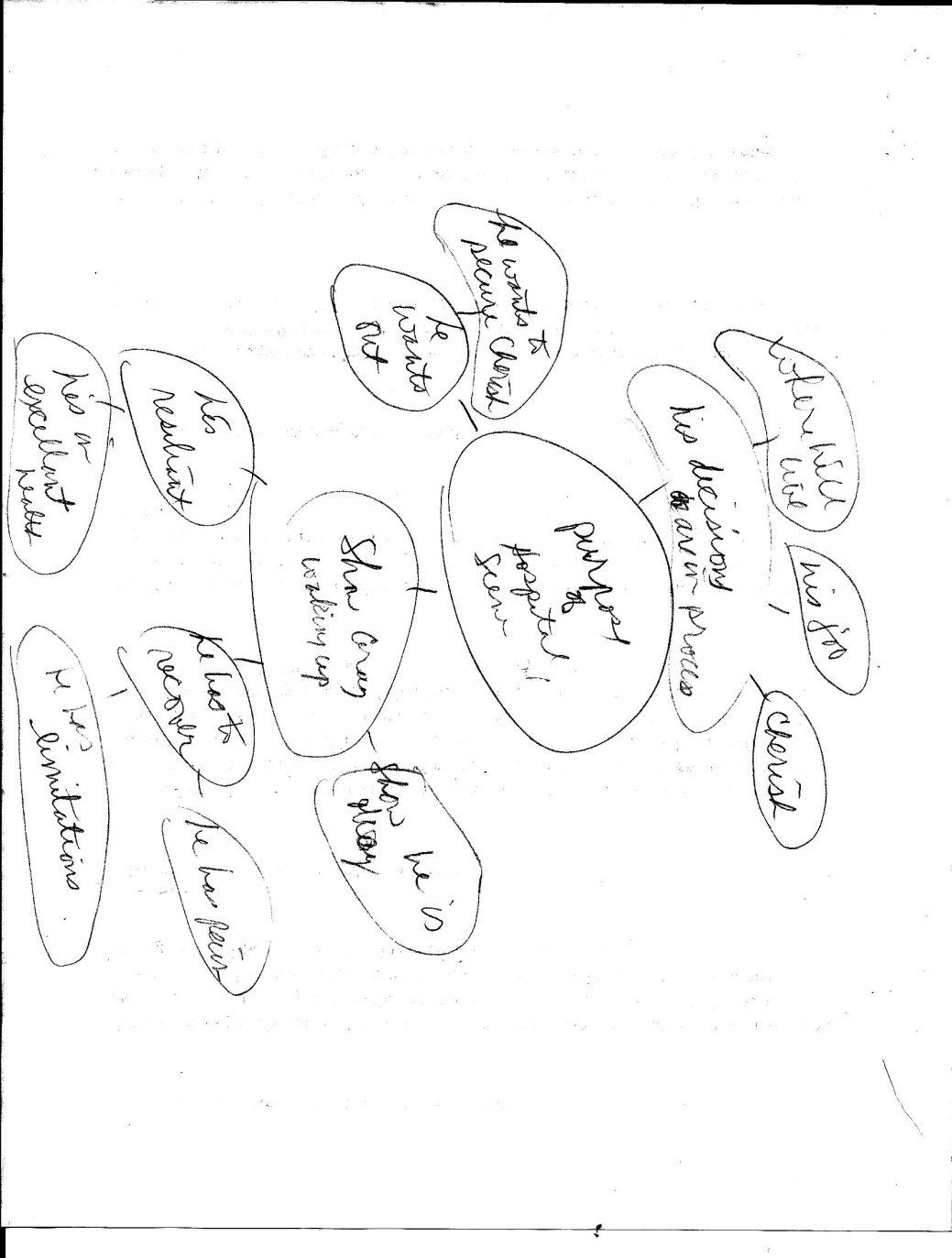 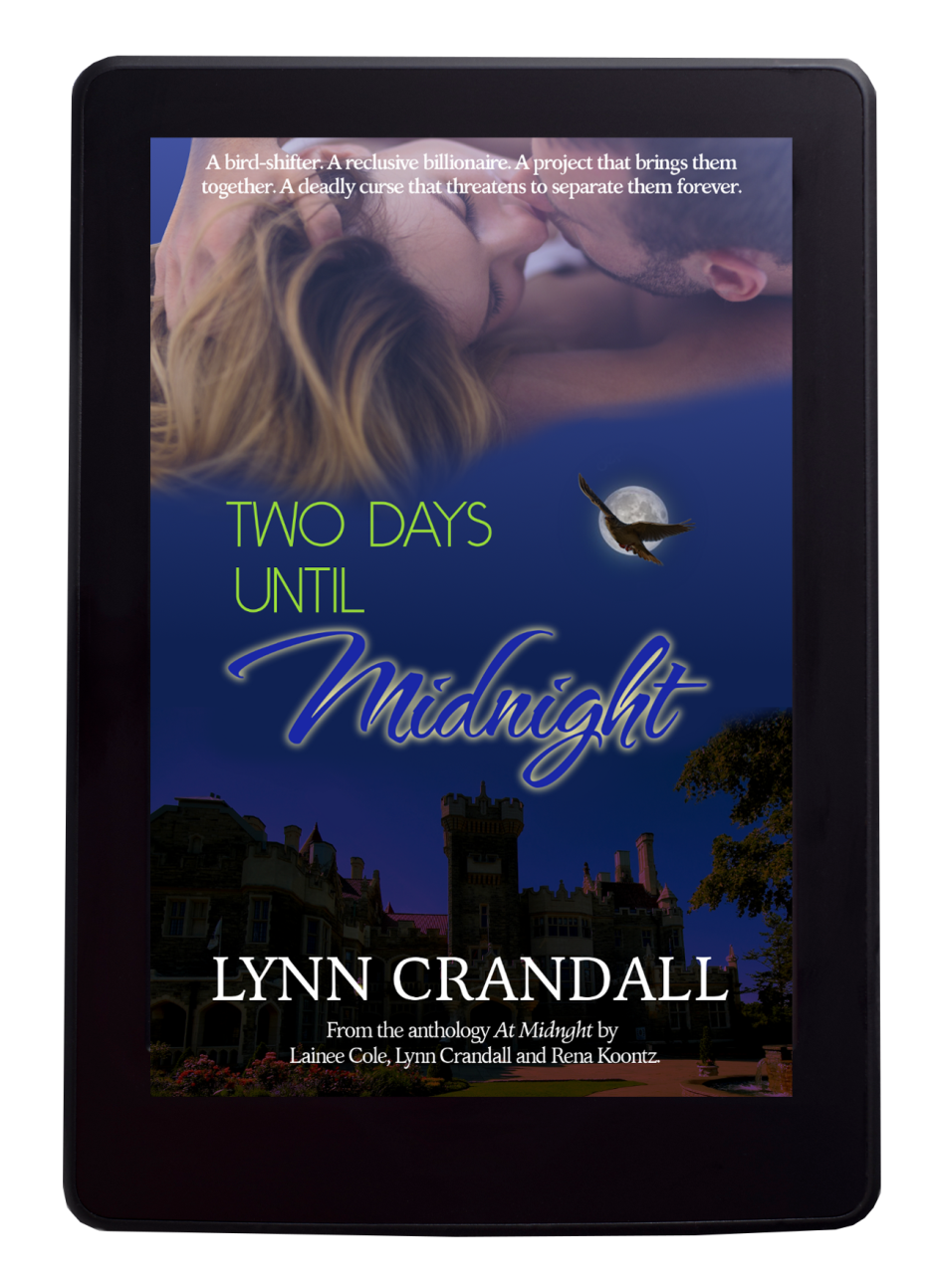 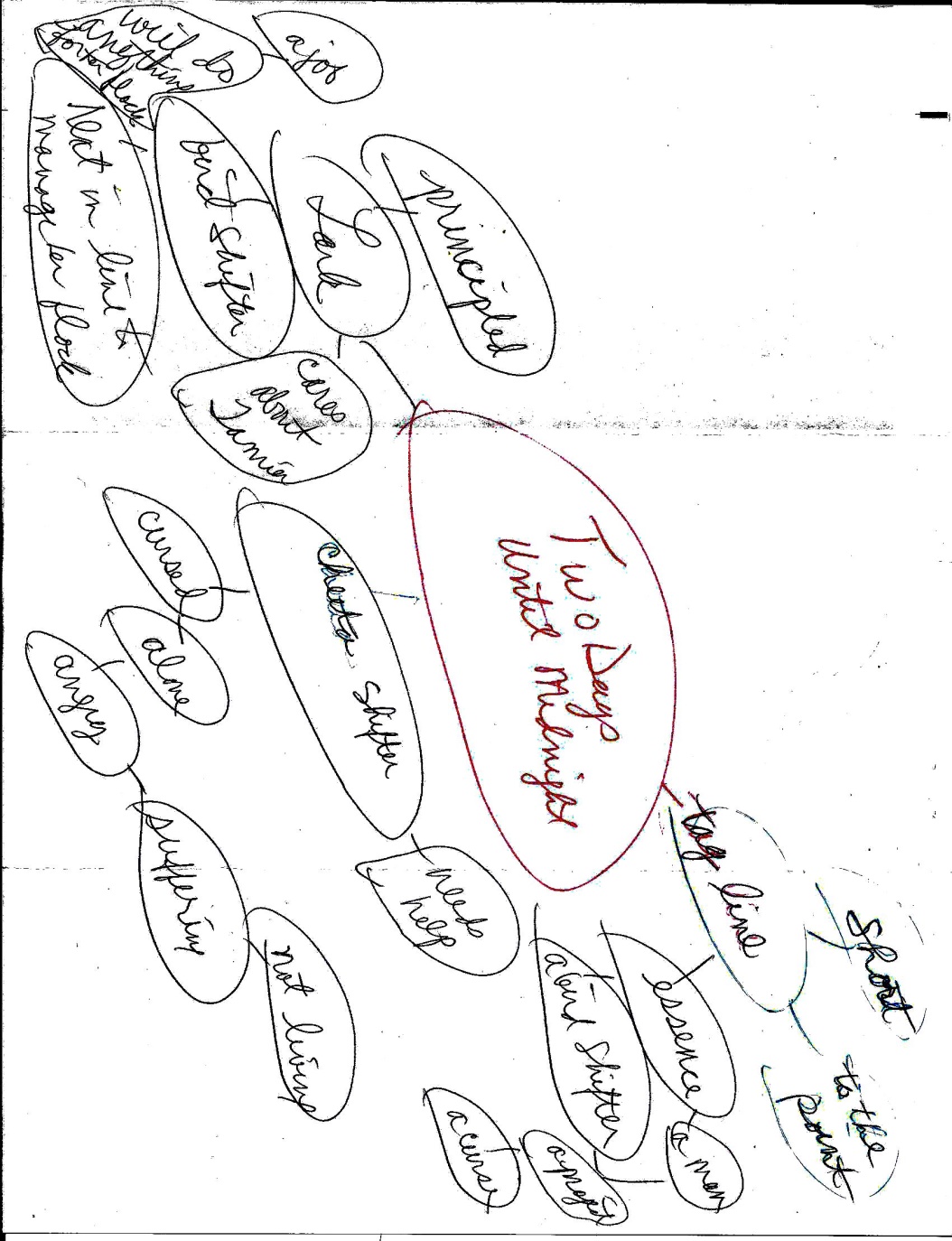 A bird shifter. A reclusive billionaire. A project that brings them together. A deadly curse that threatens to separate them forever.
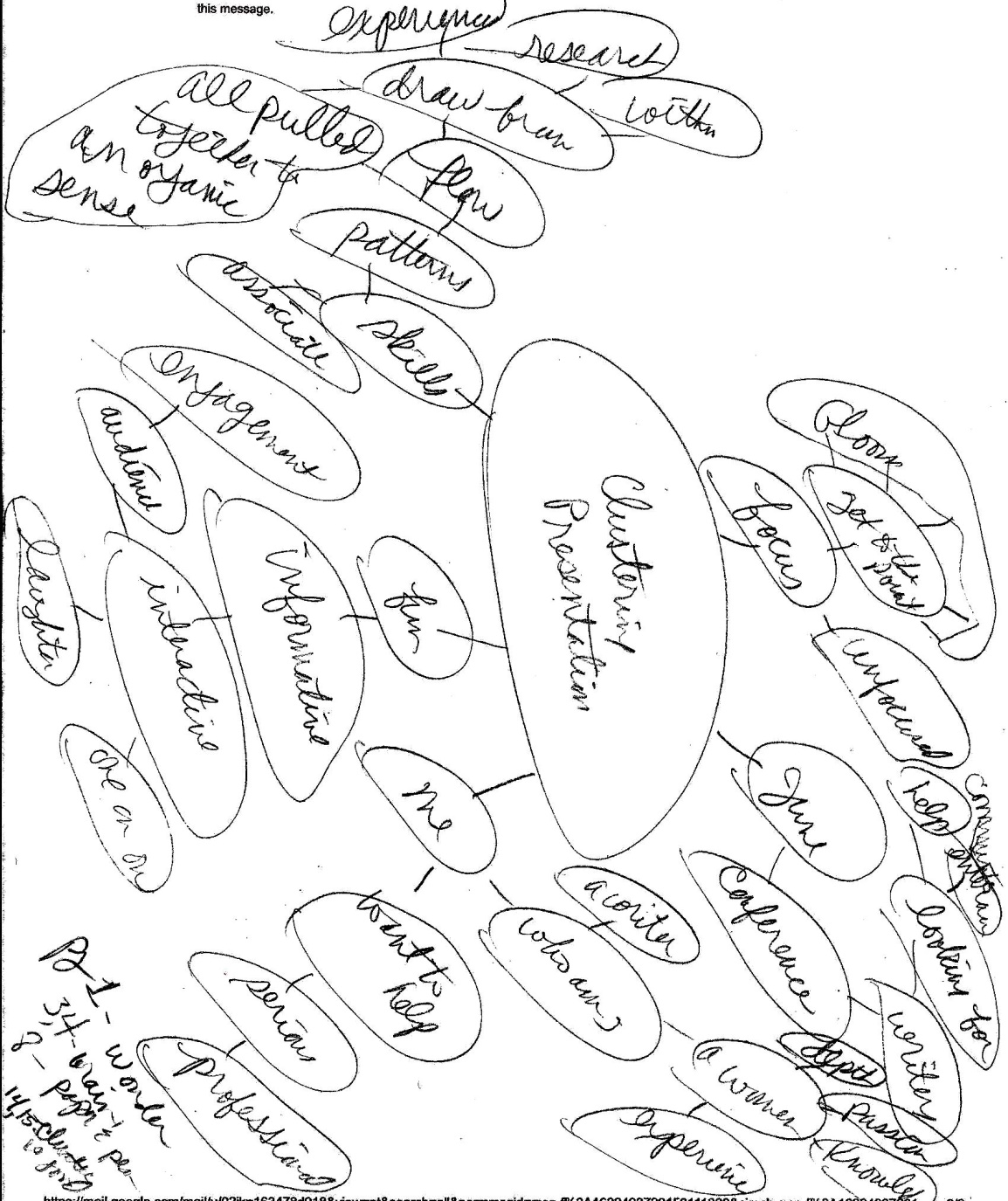 Who I am –a writer, want to help
My Purpose – provide useful tools, engagement
For Authors – interaction, improve, fun, laugh, community
Quick Replay
What is clustering? It is a tool that quiets the inner censor and engages the creative aspect of the brain.
What can be done with clustering? Clarify your writing and get to the point.
Why does it work for me? It’s versatile, tactile, accessible.√
Clustered: 
Scenes√
Vignettes √
Taglines√
Emails√
Poetry √
√
√
√
“Central to natural writing is an attitude of wonder.” Gabriele Rico, Ph.D., author of Writing the Natural Way.
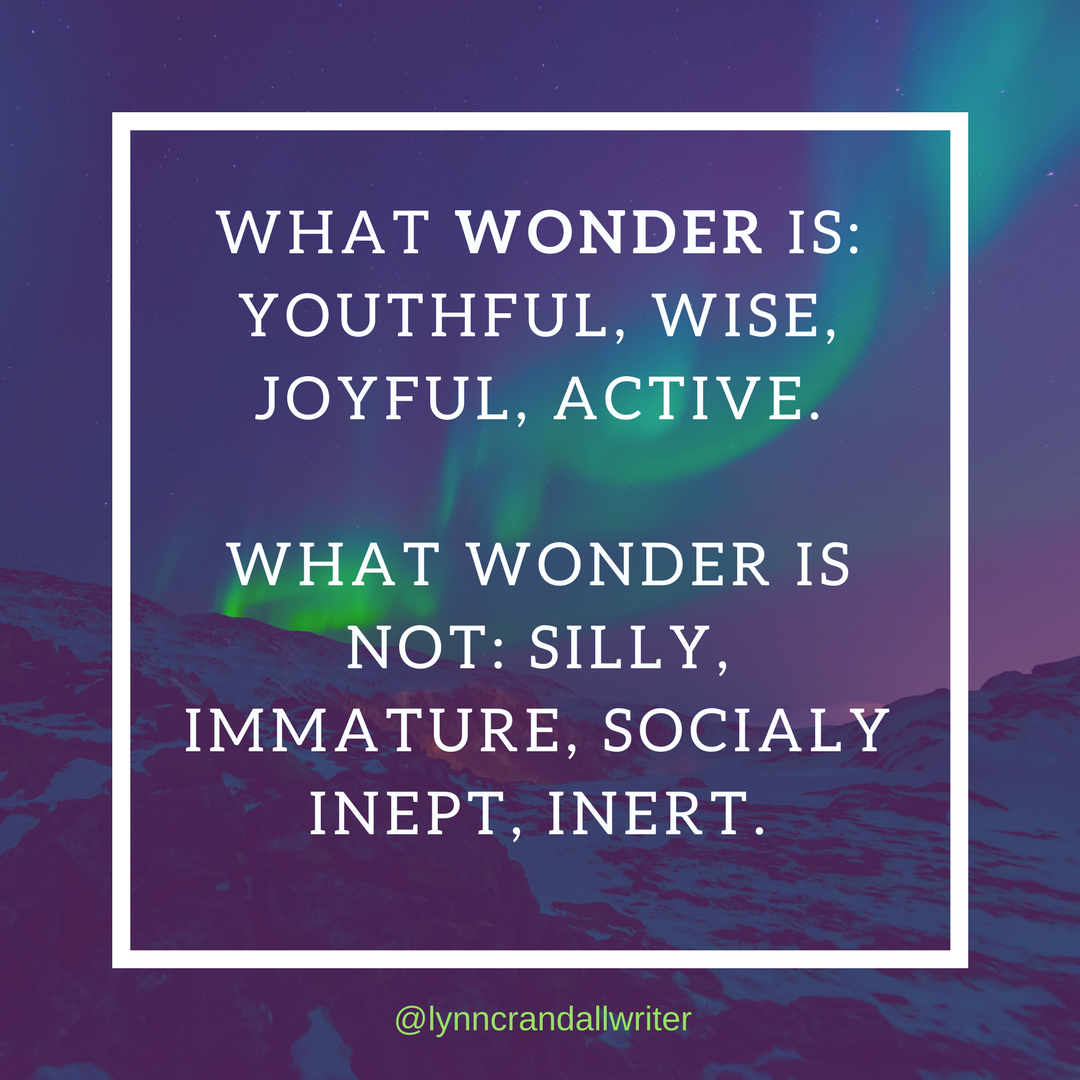